Predator Prey relationship between Southern Resident Killer Whales and Chinook Salmon
Erin Strange - Bio 260 – Spring 2012
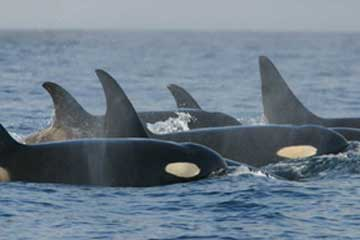 QUESTIONS:
1.  Is there a population level relationship between 
      Central Valley fall-run Chinook salmon and Southern 
      Resident (SR) killer whales?
2.  Can we project the SR killer whale population using 
      the Lotka-Volterra model and assess whether the 
      SR killer whale population recovery goal is reasonably                           
      attainable
3.  Is the increasing contribution of hatchery produced 
     Chinook salmon influencing the SR Killer whale population
The population trend relationship between Central Valley fall-run  Chinook salmon and Southern resident (SR) killer whales  is not apparent (Figure 1).  The relationship between the Fraser River Chinook salmon and SR killer whales, however, appears to follow a similar increase and decrease pattern with a 2 to 3 year delay (Figure 2).  These relationships reflect the fact that the Fraser River salmon are a primary food resource for the SR killer whales, whereas the Central Valley fall-run are not.  Prey abundance is only one factor influencing the SR killer whale population.
Figure 1. SR Killer whale population numbers overlaid on Central Valley fall-run Chinook salmon escapement data.
The Lotka-Volterra model predicted that the recovery target of 155 SR killer whales by the year 2029 was reasonable if the Fraser River Chinook salmon population steadily increased overtime to 756,324 fish.  The Fraser River Chinook salmon population is currently increasing.
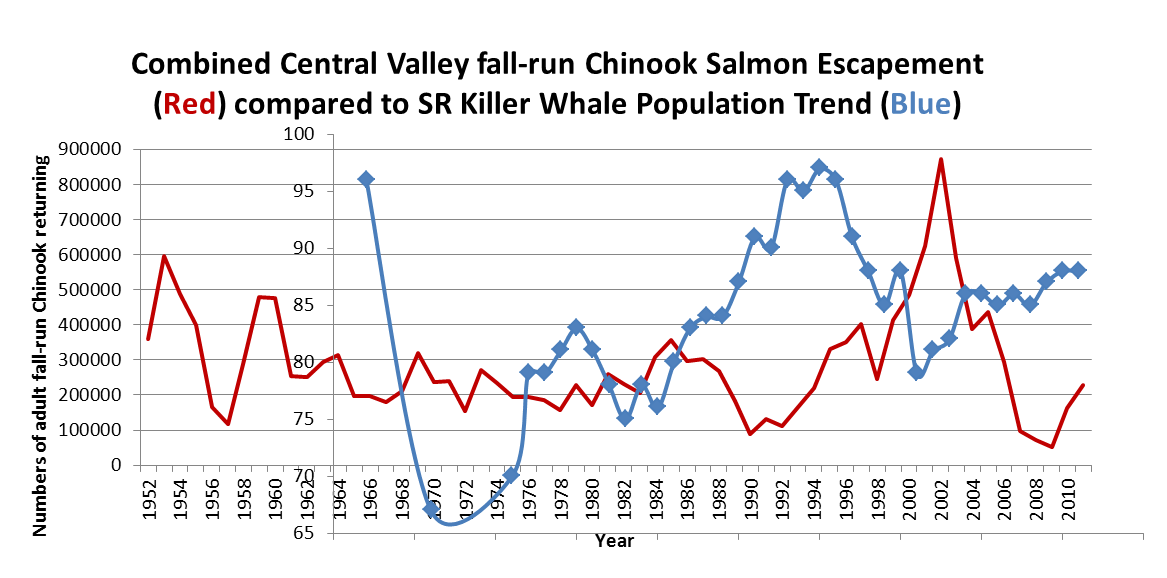 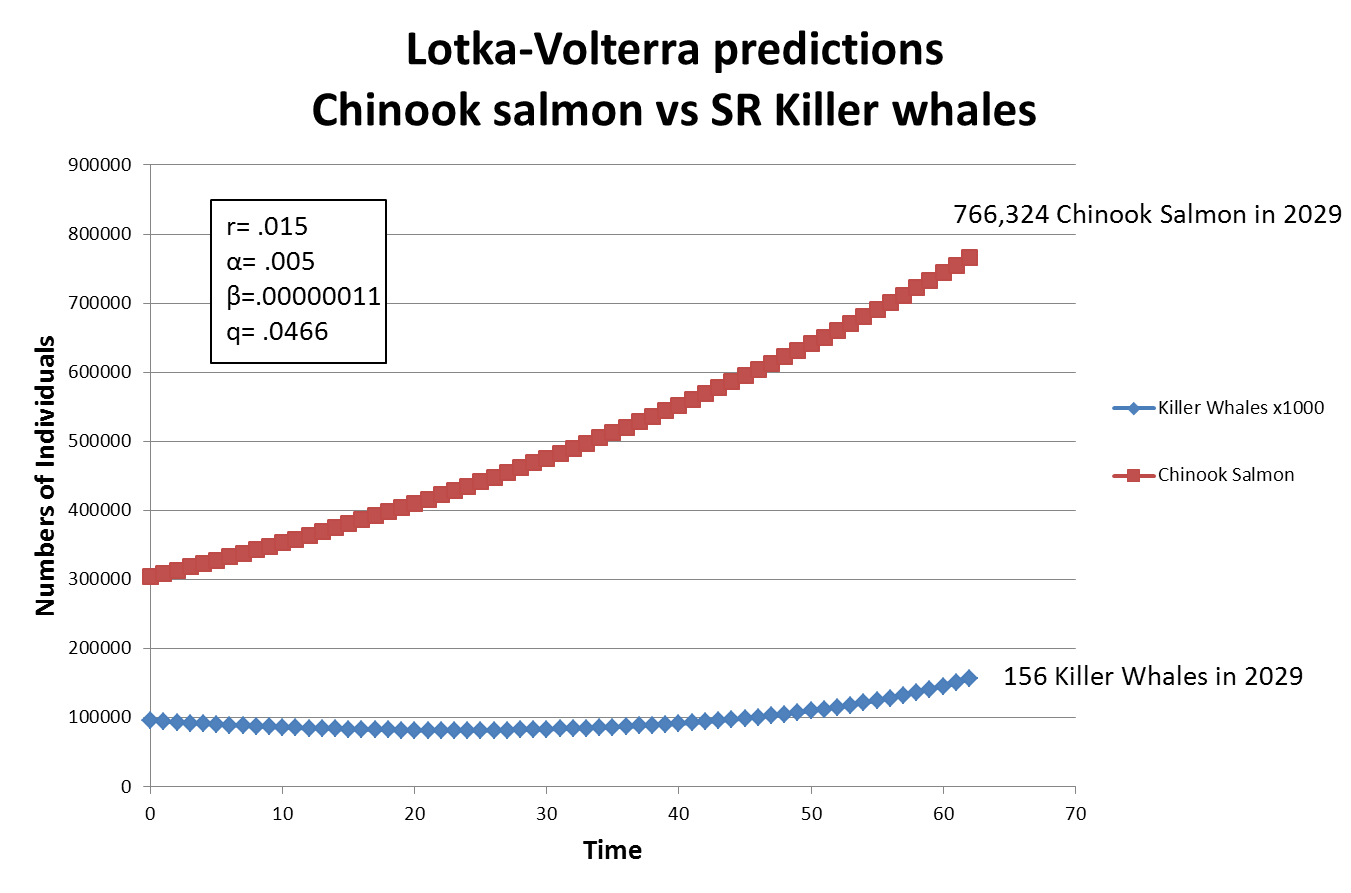 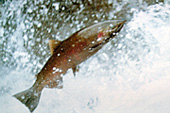 Figure 2. SR Killer whale population numbers overlaid on Fraser River Chinook salmon escapement data.
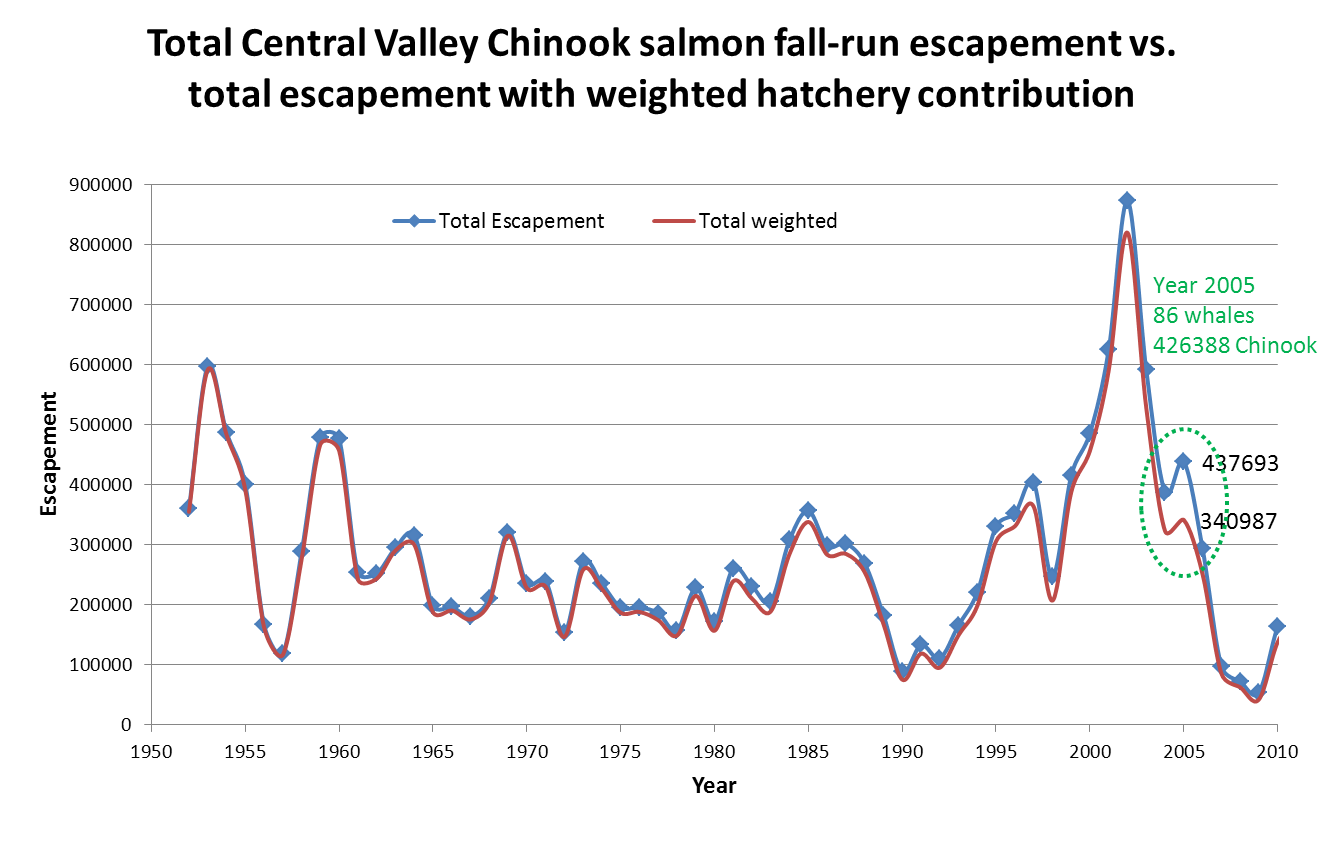 The total Central Valley fall-run
Chinook salmon escapement 
did not diverge from the total 
escapement using a 
weighting factor for the 
hatchery component in 
most years.  In 2005, the 
total salmon numbers 
would have supported the 
existing killer whale 
population, while the salmon
population with the weighted 
hatchery component would not.
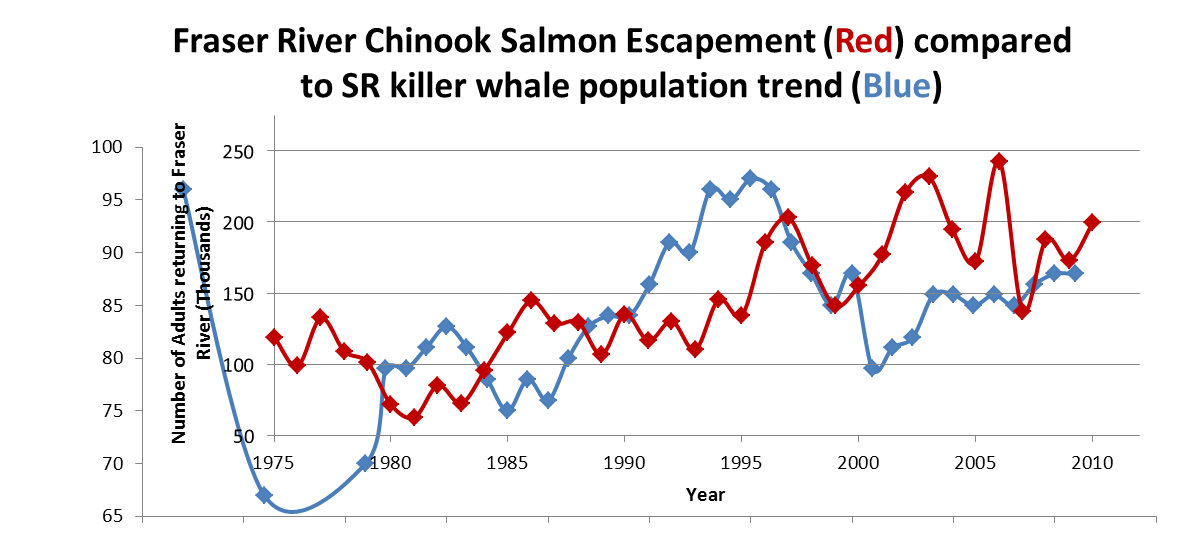